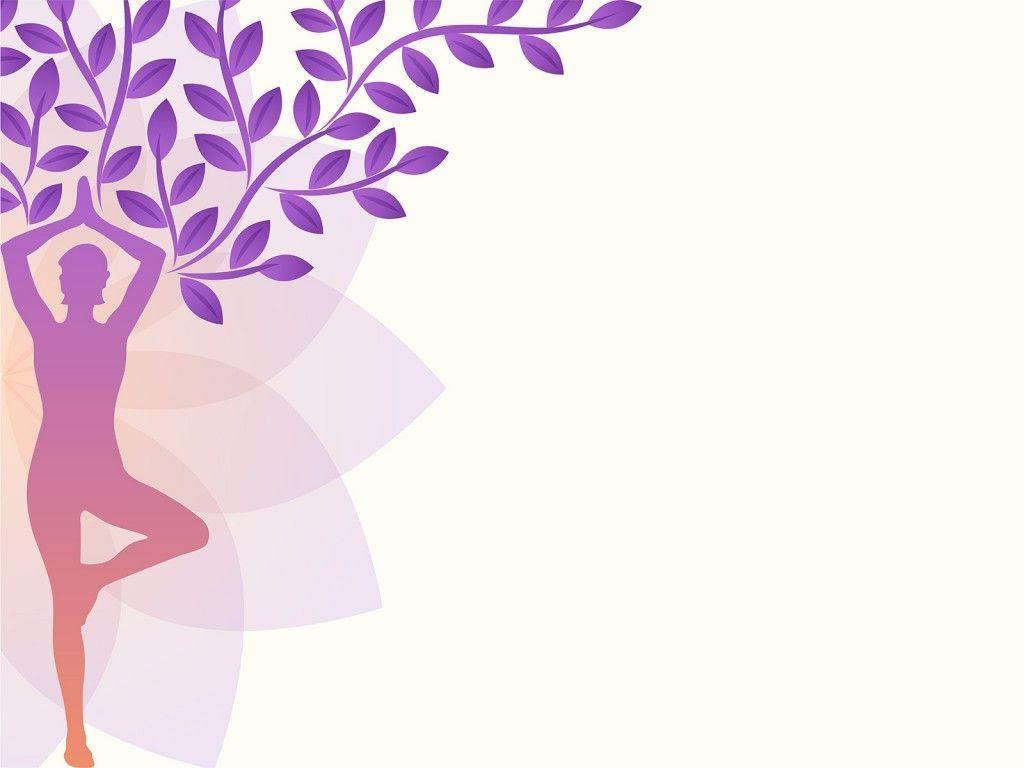 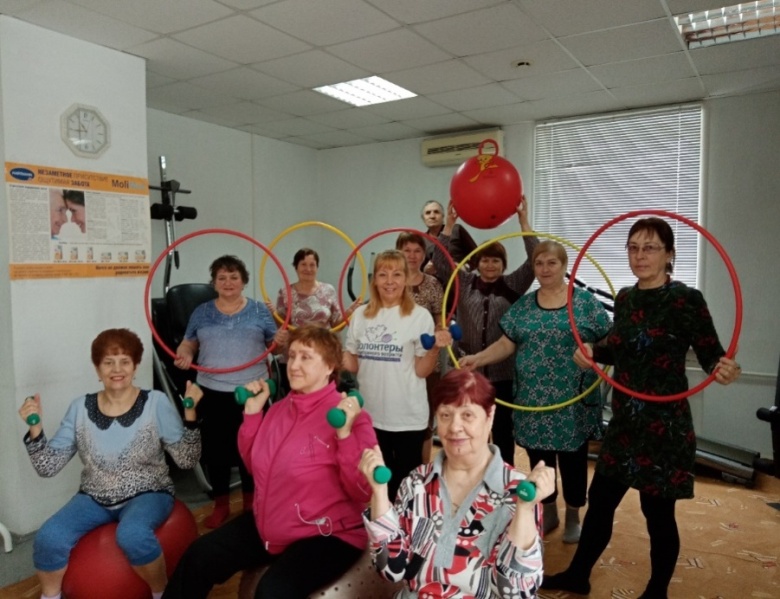 Клуб  «Школа 
активного долголетия »
ГКУ СО «КЦСОН Восточного округа» 
Отделение социальной реабилитации для граждан пожилого возраста и инвалидов 
г.о.  Отрадный
Независимо от того, где мы живем, старение касается каждого из нас – молодых и пожилых, мужчин и женщин, богатых и бедных. 
Физическая активность является основным компонентом не только здорового образа жизни , но и лечения и профилактики многих заболеваний. Для людей старшей возрастной группы физическая активность полезна не меньше, чем для молодых. Физически активные пожилые люди имеют более высокий уровень функциональной адаптации сердечно-сосудистой, дыхательной систем, лучшую память, умственную работоспособность, координацию, меньший риск падений, большую самостоятельность и более низкий показатель смертности. 
 Кроме того, регулярные тренировки помогают вылечиться от глубокой депрессии, а групповые занятия помогают освободиться от ощущения социальной изоляции и одиночества.
НЕ ПОЗВОЛЯЙТЕ СЕБЕ
СТАРЕТЬ!
Стареть – это всего лишь дурная привычка, 
на которую у занятых людей не хватает времени. 
А. Моруа
Наиболее типичные психологические особенности долгожителей:
уравновешенность, несуетливость, неленость;
интеллектуальная, творческая активность; 
уход от мрачных мыслей;
самоуважение;
спокойный взгляд на события и проблемы;
жизнерадостность, оптимизм, чувство юмора;
избегание сильных волнений; 
отсутствие сердитости, переживаний злобы, гнева, зависти.
Клуб «Школа активного долголетия»
Основные задачи клуба:
-пропаганда здорового образа жизни;
-создание условий для ведения здорового образа жизни.  
Мероприятия по реализации:
-индивидуальная беседа с каждым гражданином о состоянии здоровья, двигательной активности; 
-информирование о режиме дня, режиме питания и отдыха;
- разработка плана и проведение групповых занятий физическими упражнениями.
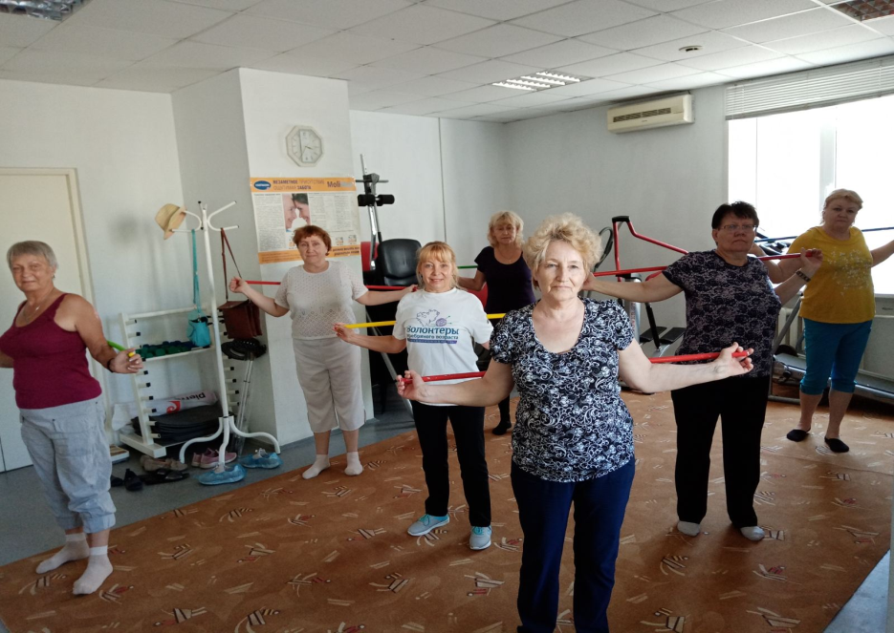 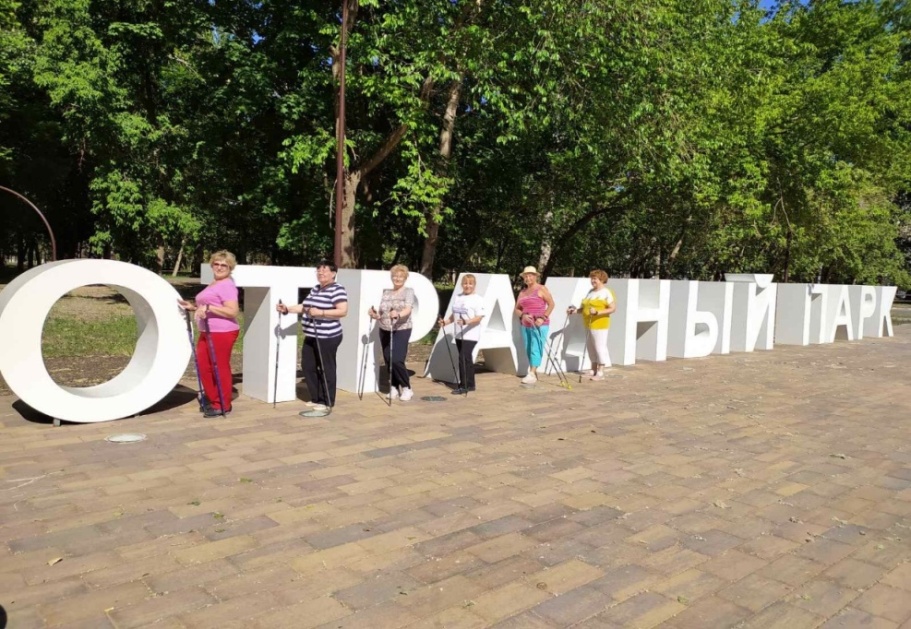 Основные направления работы:
Групповые  занятия
Индивидуальные  занятия
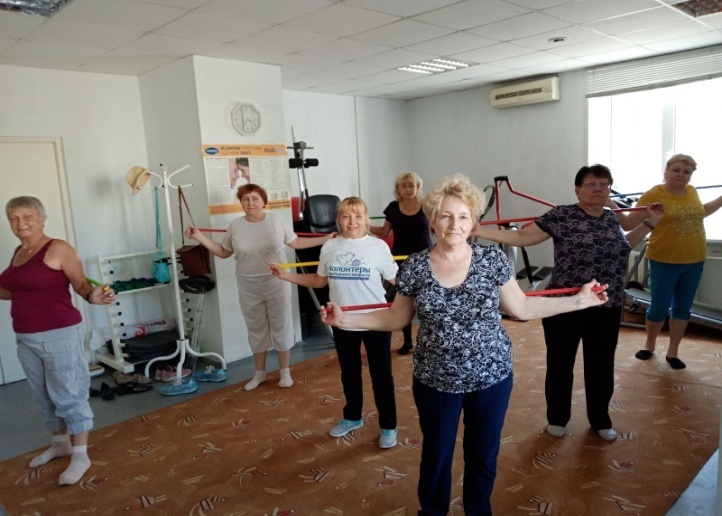 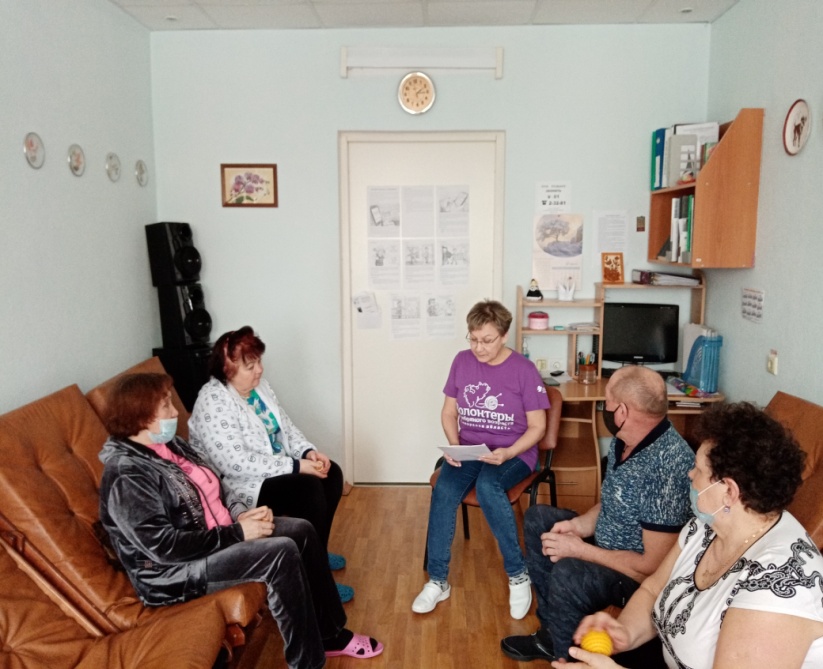 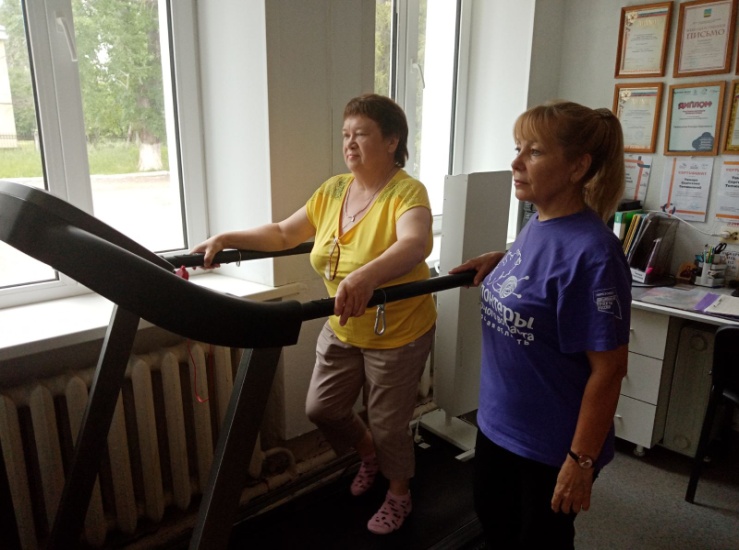 Занятия на тренажерах
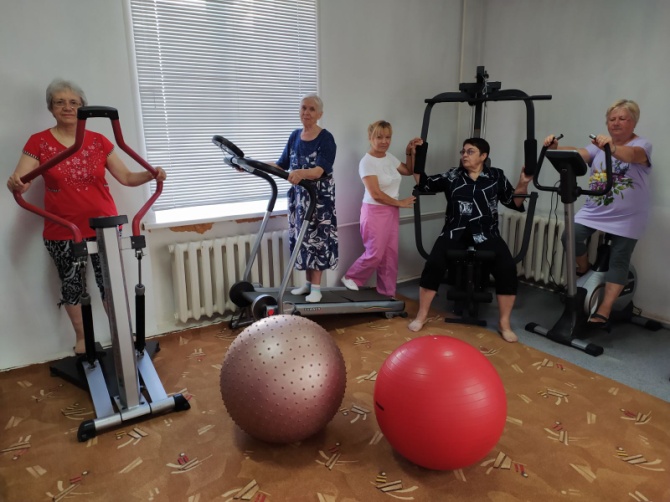 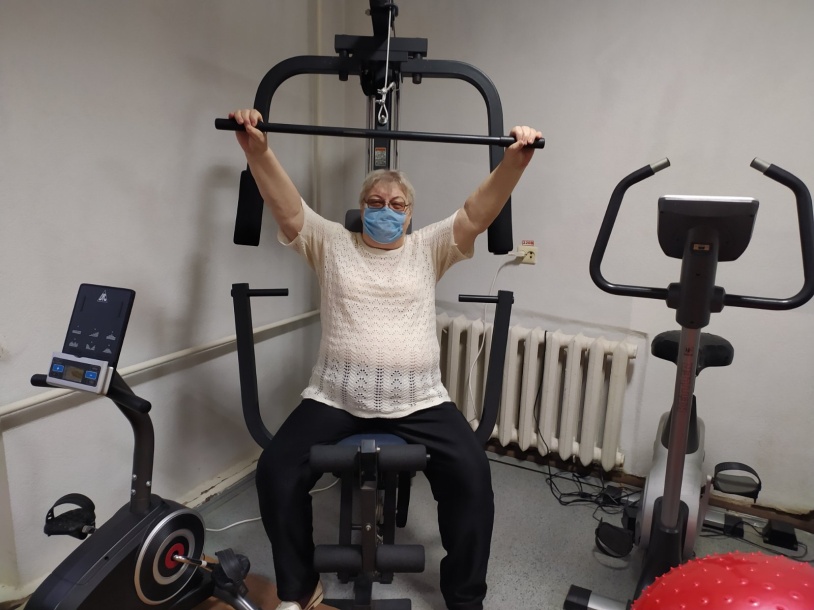 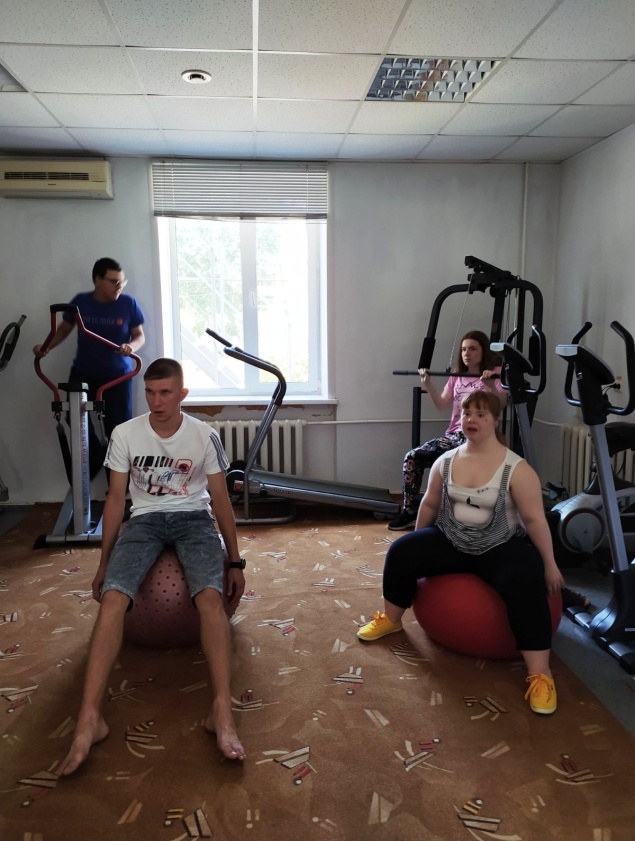 Занятия на свежем воздухе
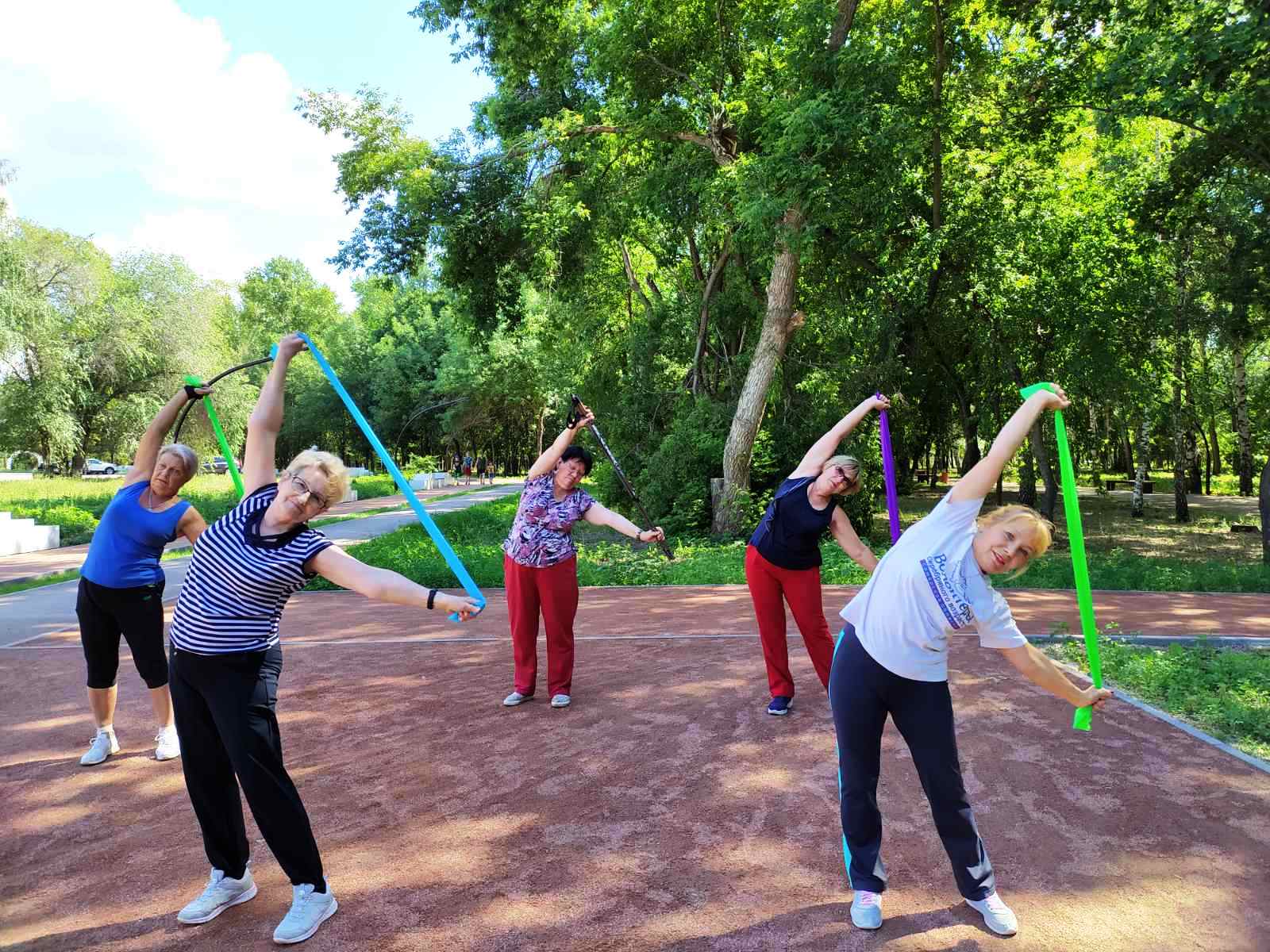 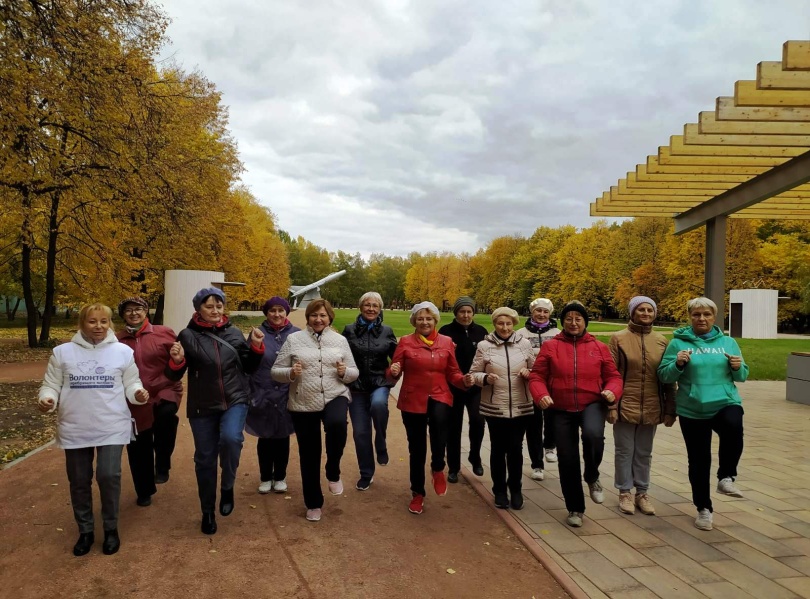 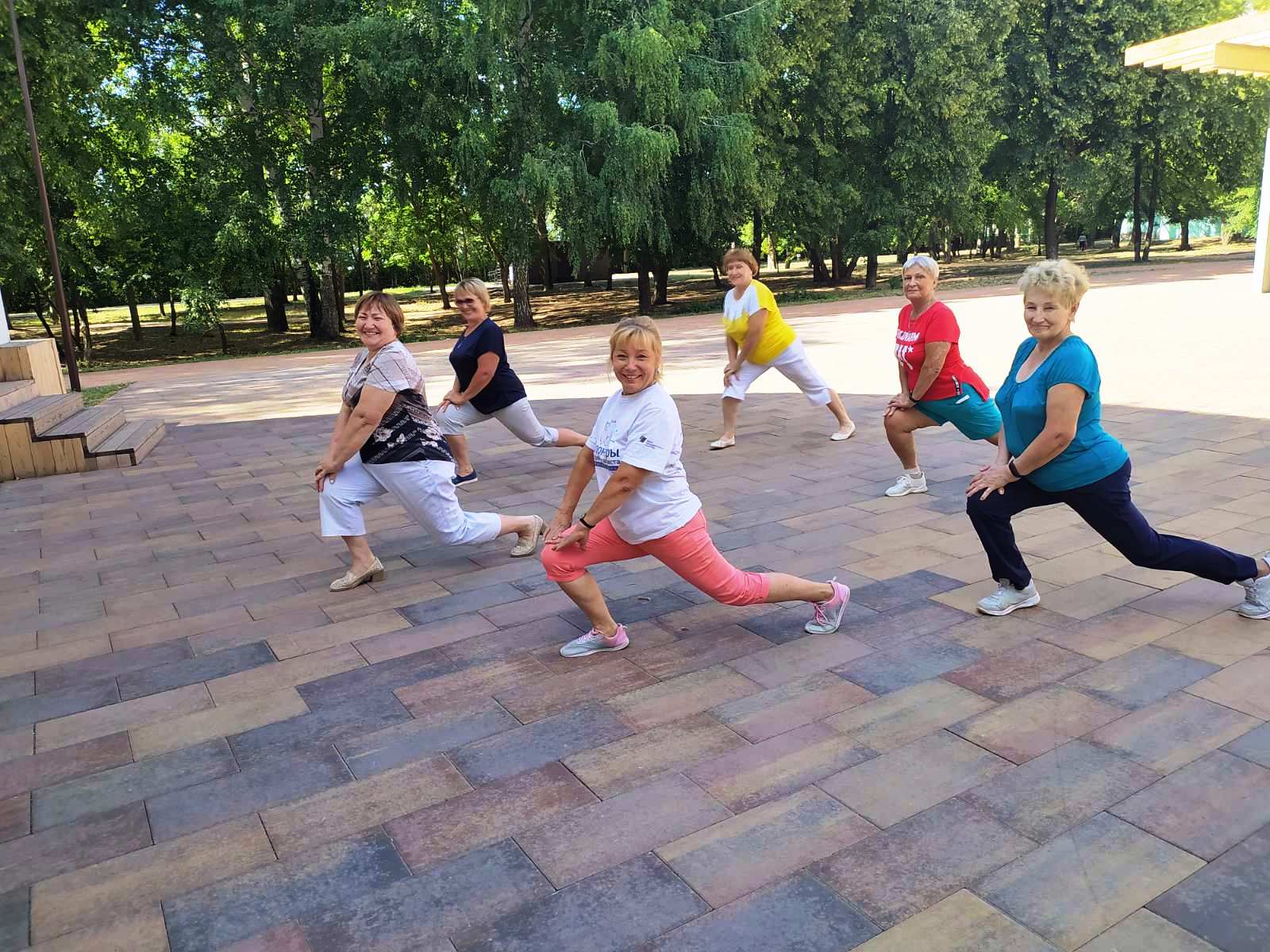 Скандинавская ходьба повышает тонус и  улучшает настроение. Эффективный способ избавиться от лишнего веса.
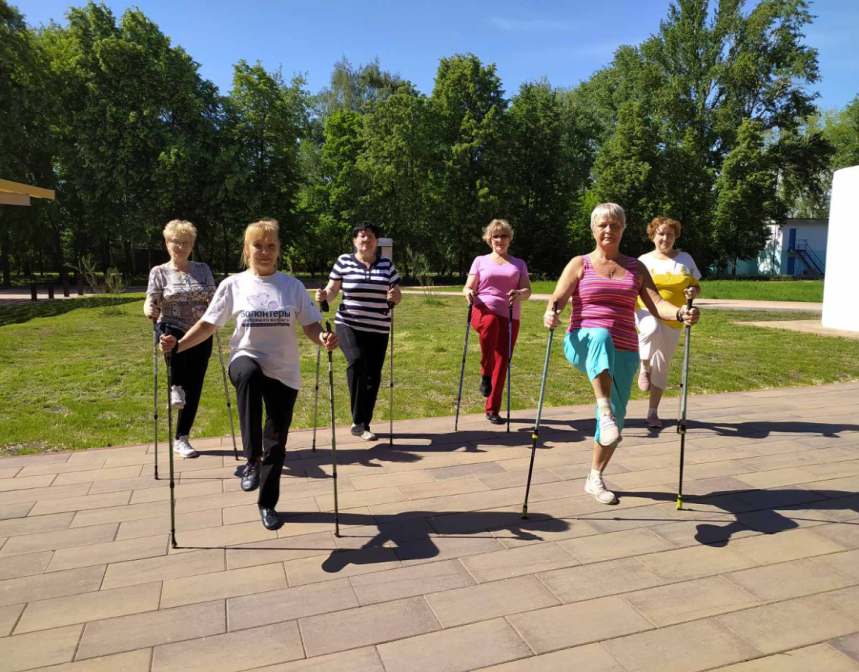 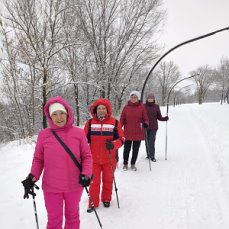 Фитбол
Занятия фитболом способствуют созданию положительного эмоционального фона, бодрого настроения.
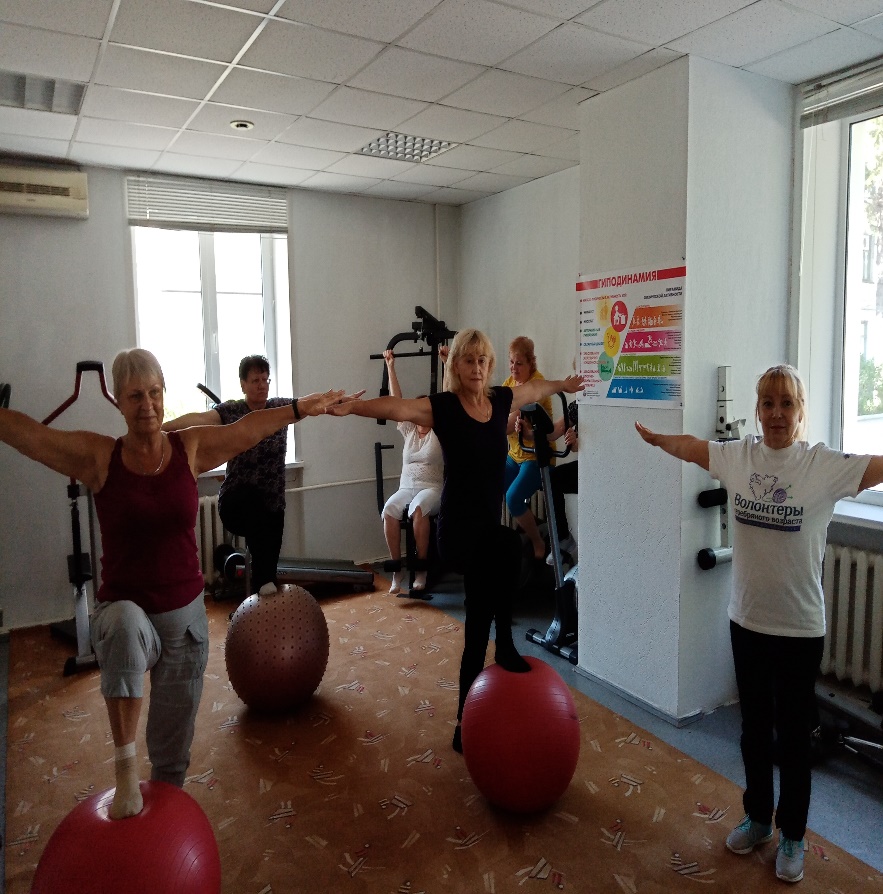 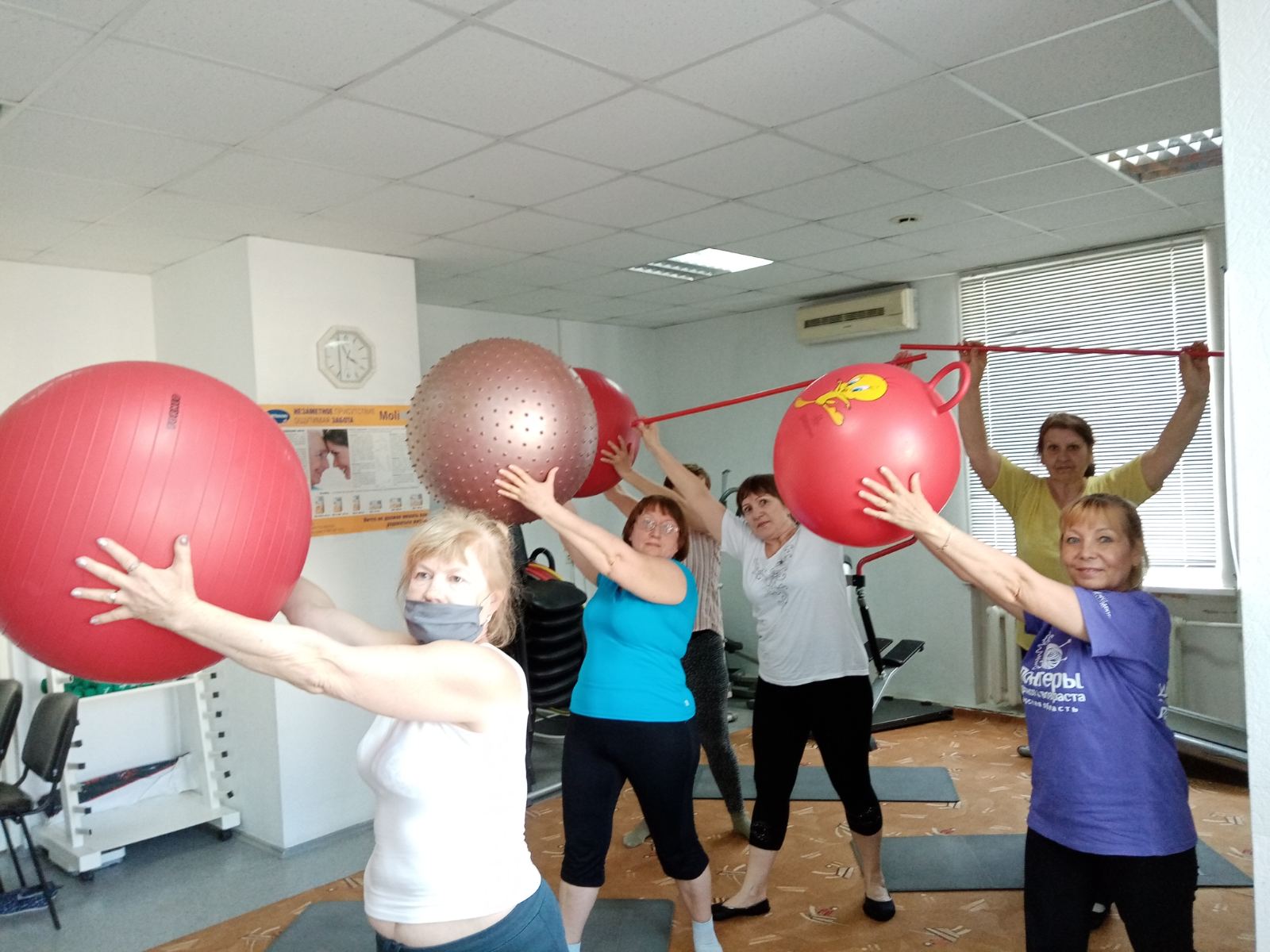 Занятия с лентой
Общеукрепляющий комплекс упражнений с лентами для пожилых улучшает качество жизни, повышает уверенность в себе и поднимает настроение.
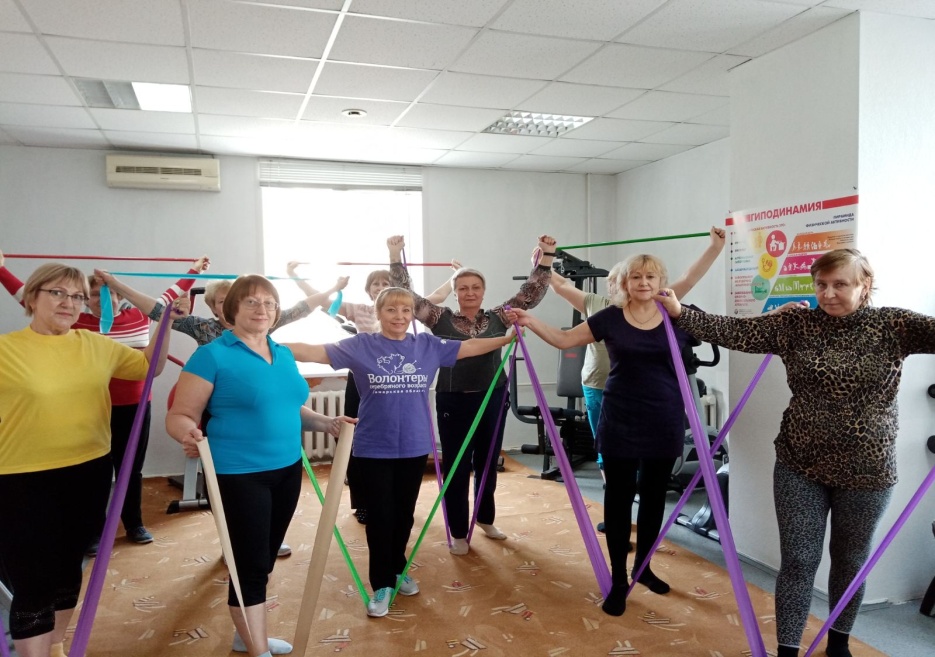 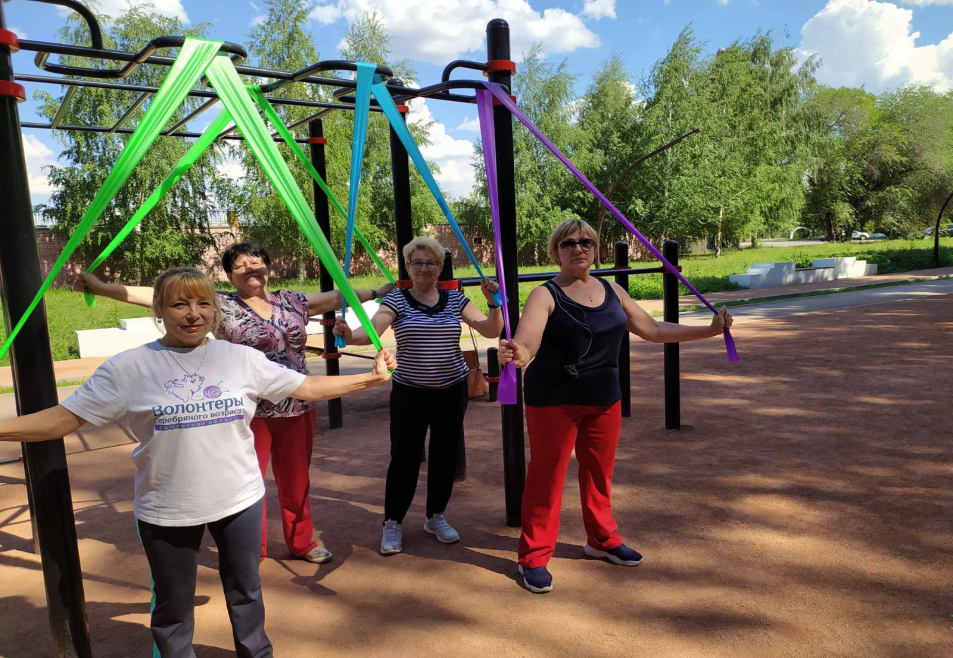 Занятия йогой
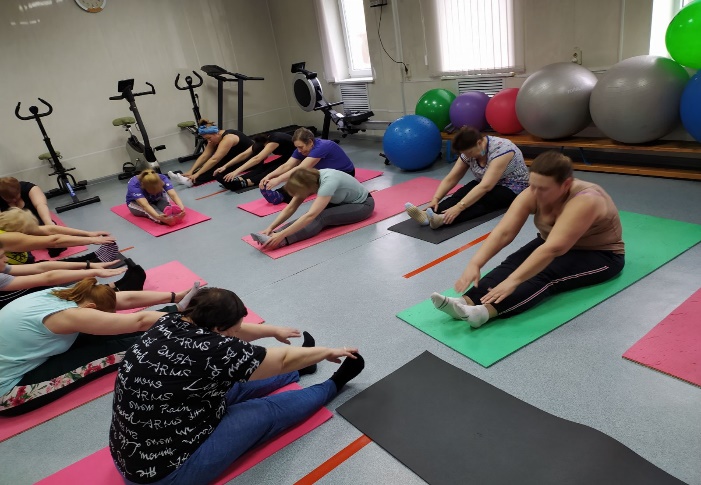 Для людей старше 55 лет одним из оптимальных видов физических нагрузок является йога. 
Йога укрепляет и расширяет мышцы, восстанавливает подвижность в суставах, уменьшает боли в спине и мышцах, улучшает память, концетрацию, кровообращение, стимулирует работу иммунной системы, расслабляет. Она работает всесторонне, укрепляет и совершает весь организм. 
Систематические занятия йогой наполняют организм энергией, способствуют стабилизации эмоционального состояния, помогают укрепить связки, мышцы и сердечно-сосудистую систему.
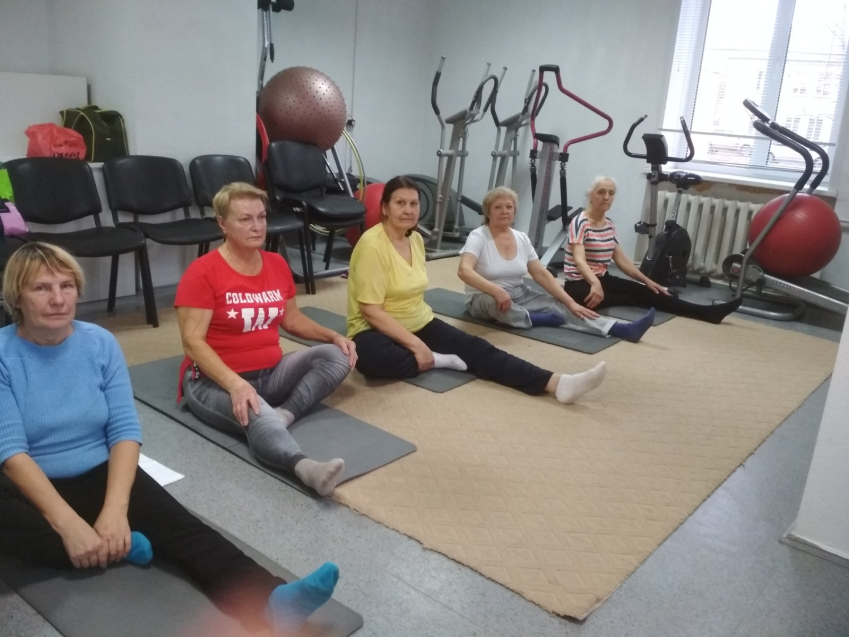 Беседы и тренинги психолога
Беседы психолога, направленные на снятие эмоционального напряжения, помощь в восстановлении  социальных функций и повышения качества жизни.
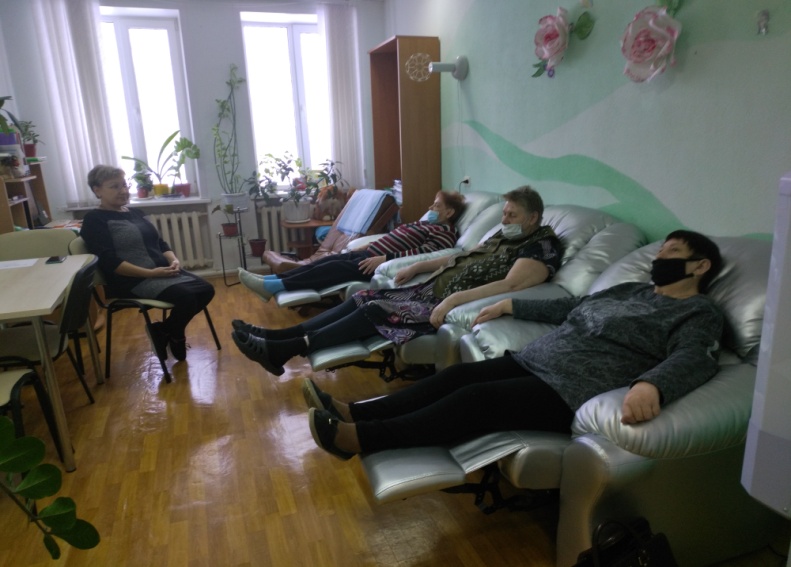 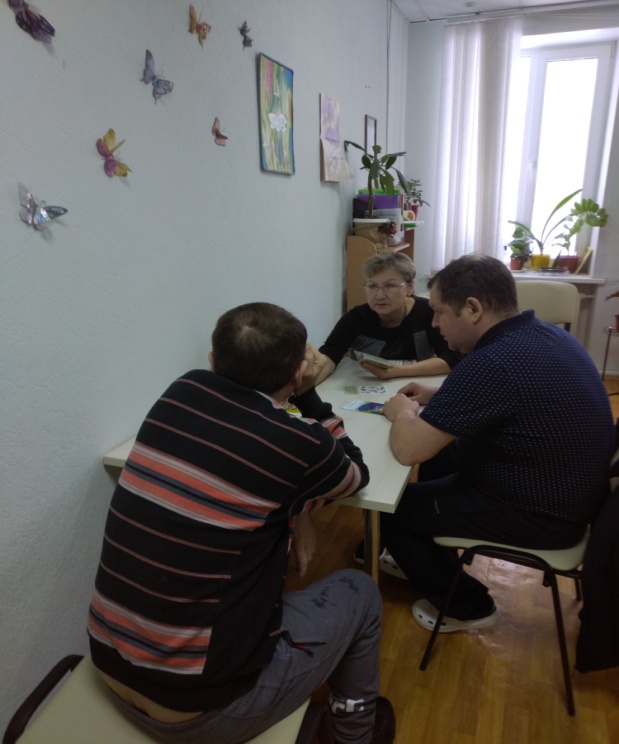 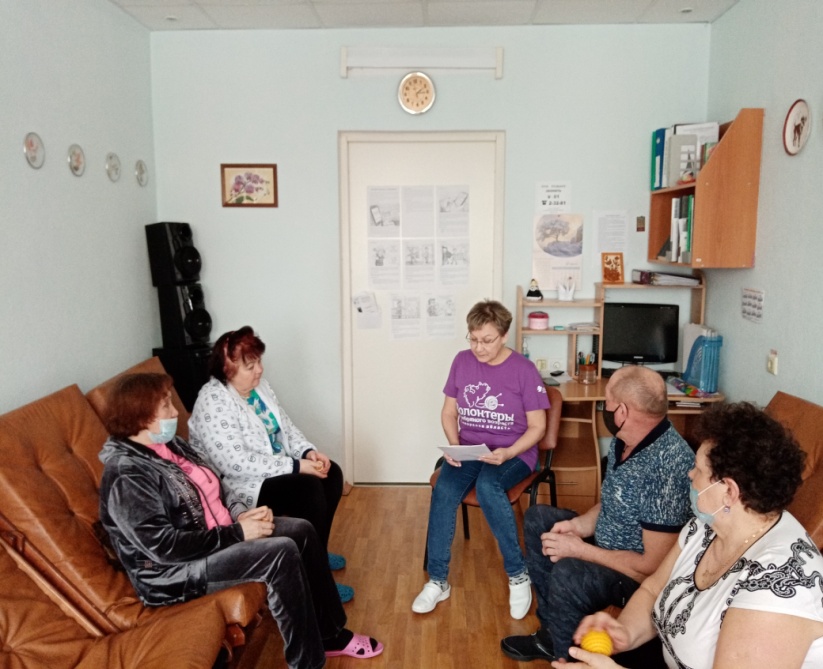 Инновационные технологии
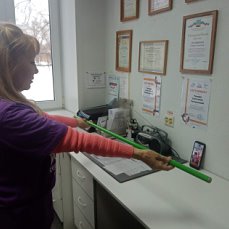 В период самоизоляции граждан 65+ нами была проведена работа по обучению участников клуба программе zoom, что позволило  проводить занятия удаленно.
Результатом нашей деятельности является увеличение количества граждан  занимающихся  в  клубе  «Школа активного долголетия»,  а также  активное  участие  в  спортивных мероприятиях различного уровня.
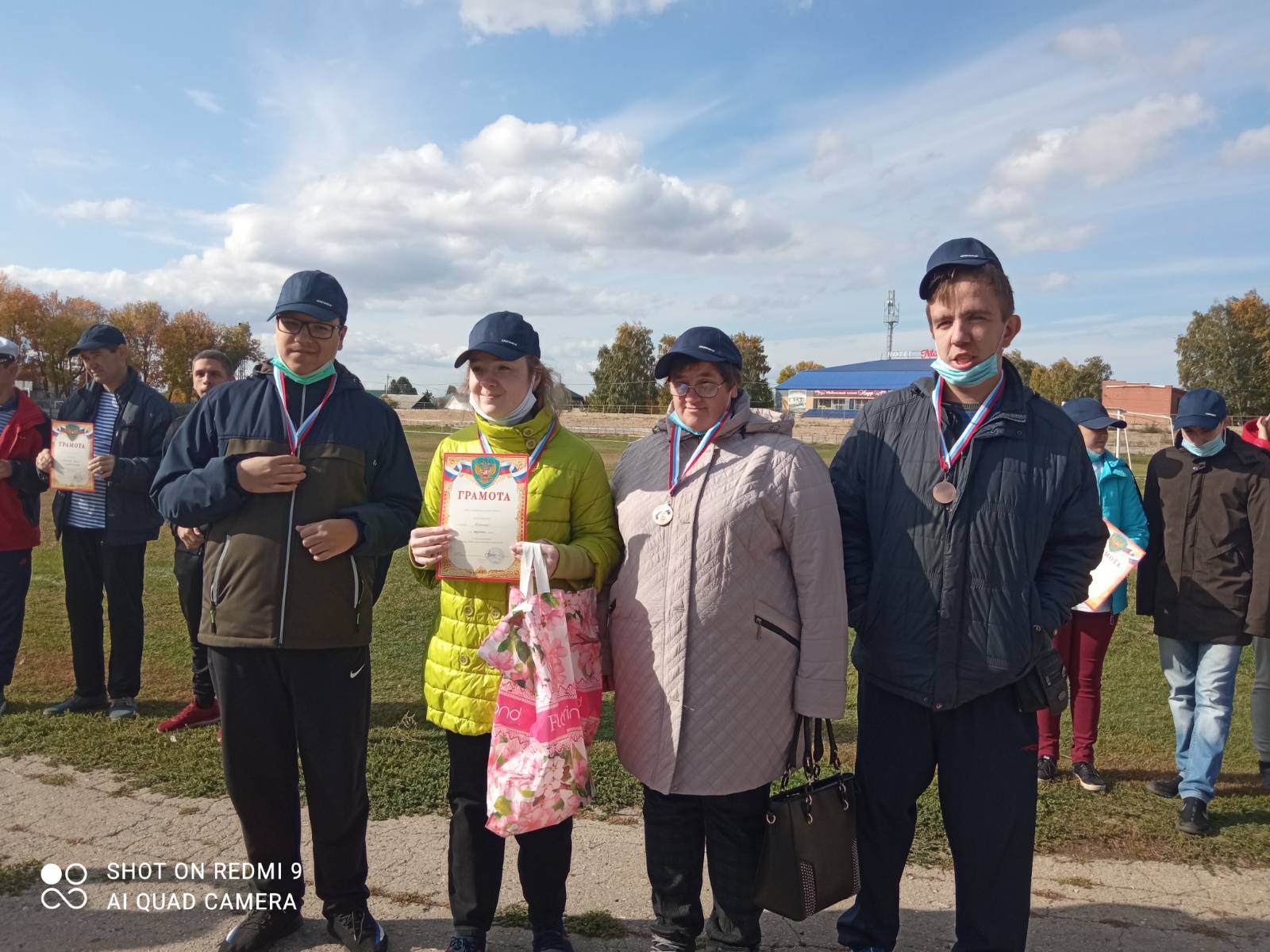 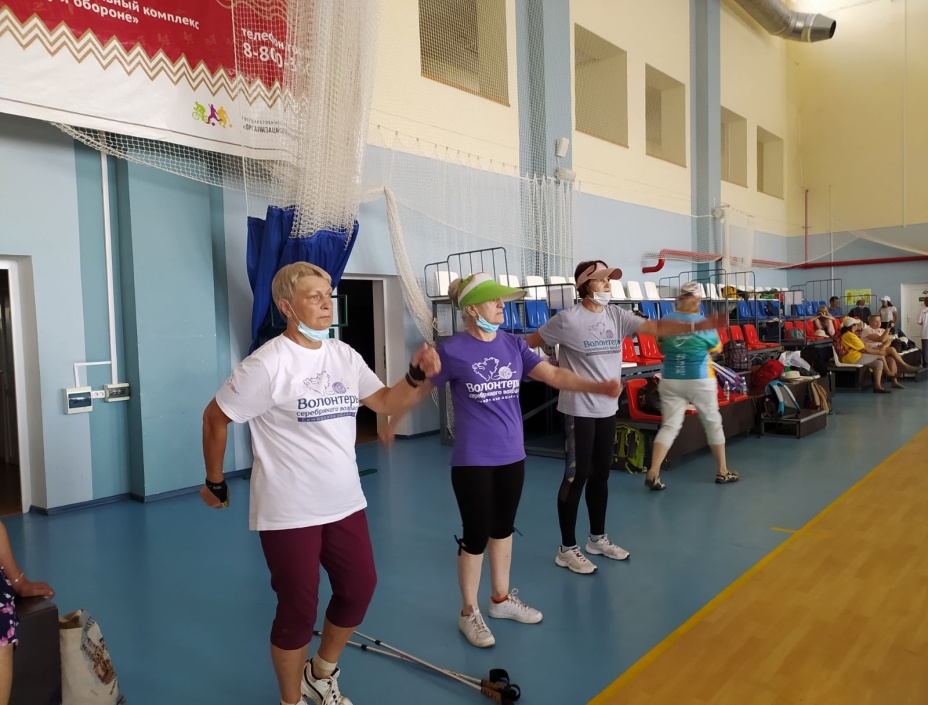 Участвуем в различных городских спортивных мероприятиях.
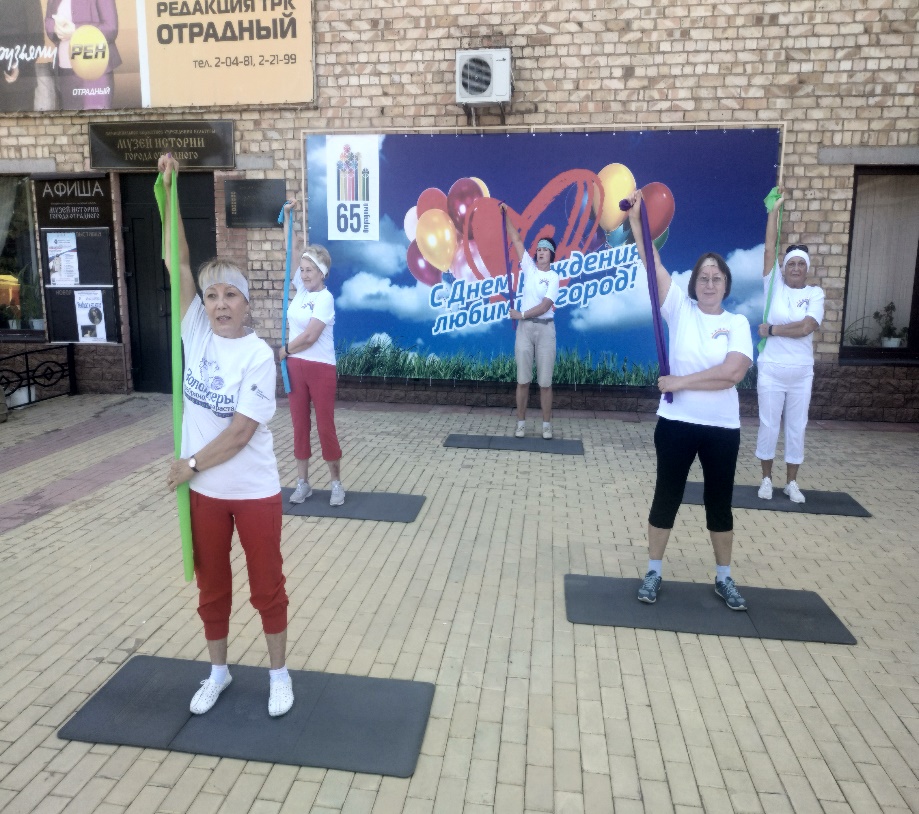 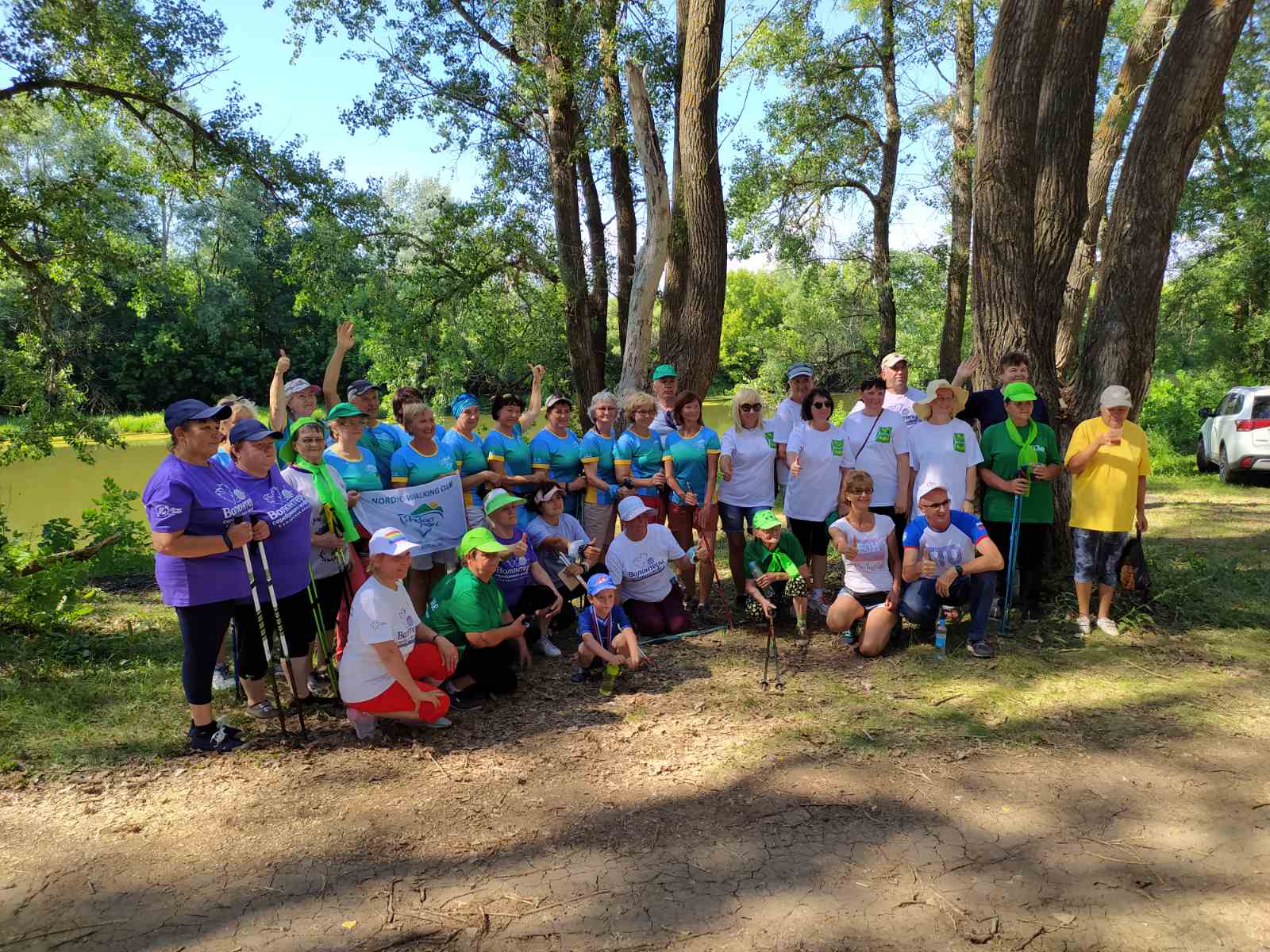 Нам  покорилось  ГТО
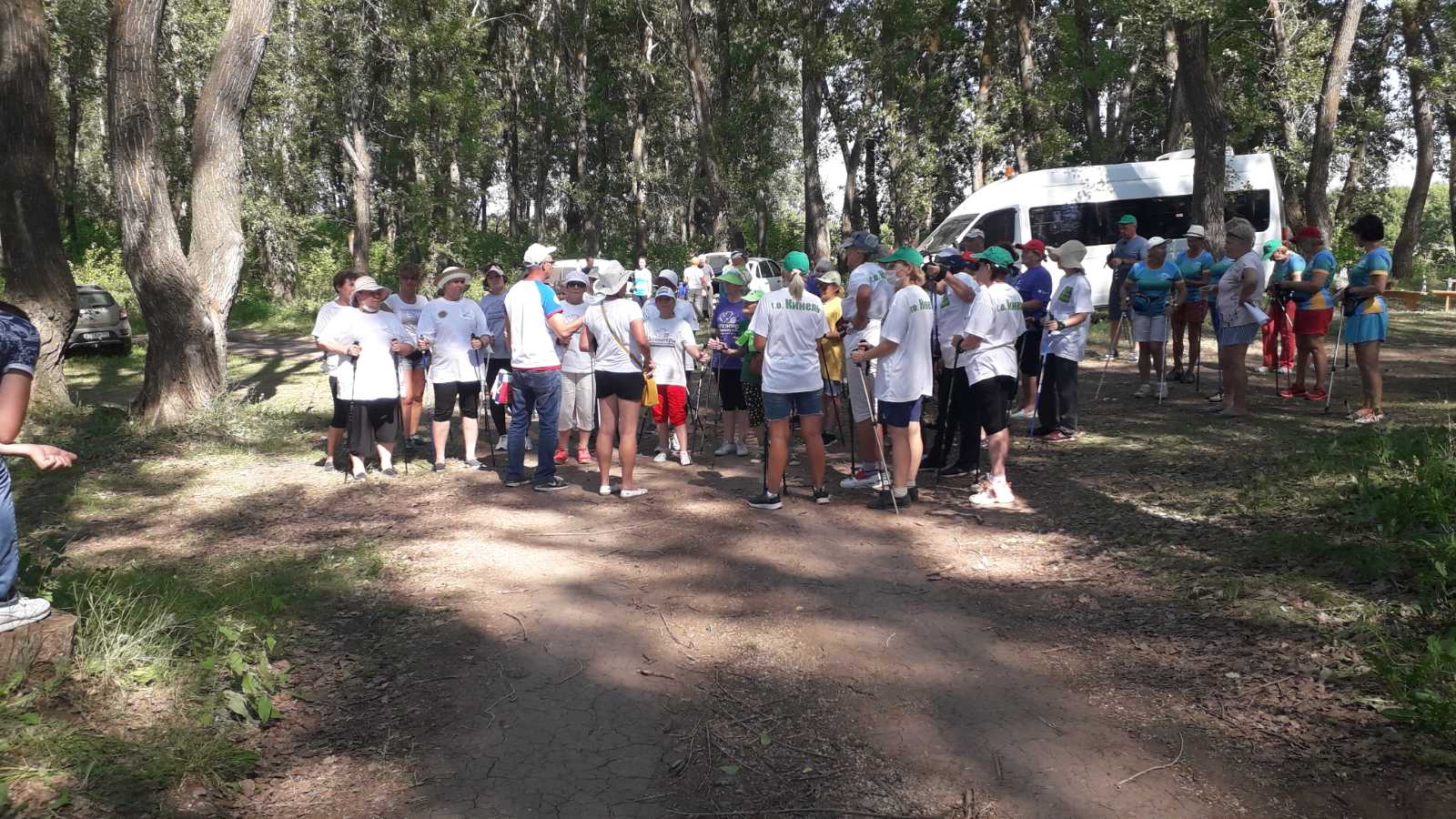 Физическая активность полезна в любом возрасте, а в пожилом просто необходима:- улучшить систему работы всего организма; - предупредить различные заболевания;- улучшить самочувствие;- нормализовать сон;- укрепить иммунитет.
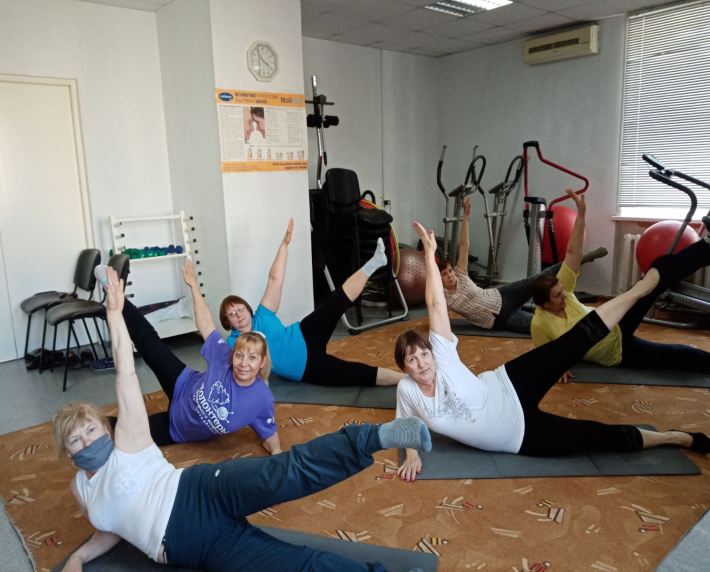 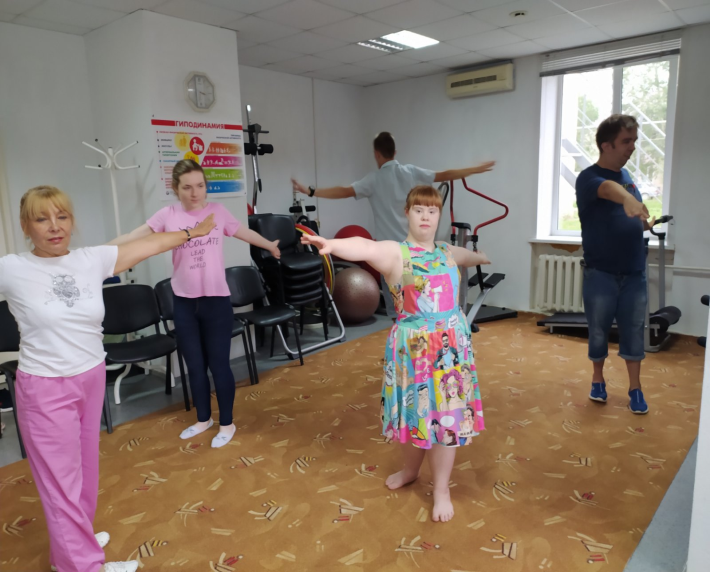